Study Group 1Assessing the Need for the Development of French STANAG-based Tests
Translation and  official approval of the « Overview of Language Proficiency Levels »
Meeting of a Select Committee (Tours, Sept. 2019) to review all NATO official reference documents for French
Proposal of a Standardis(z)ation Session (Copenhagen, Oct. 2019)
Creation of an Official Directory of French-Testing Nations
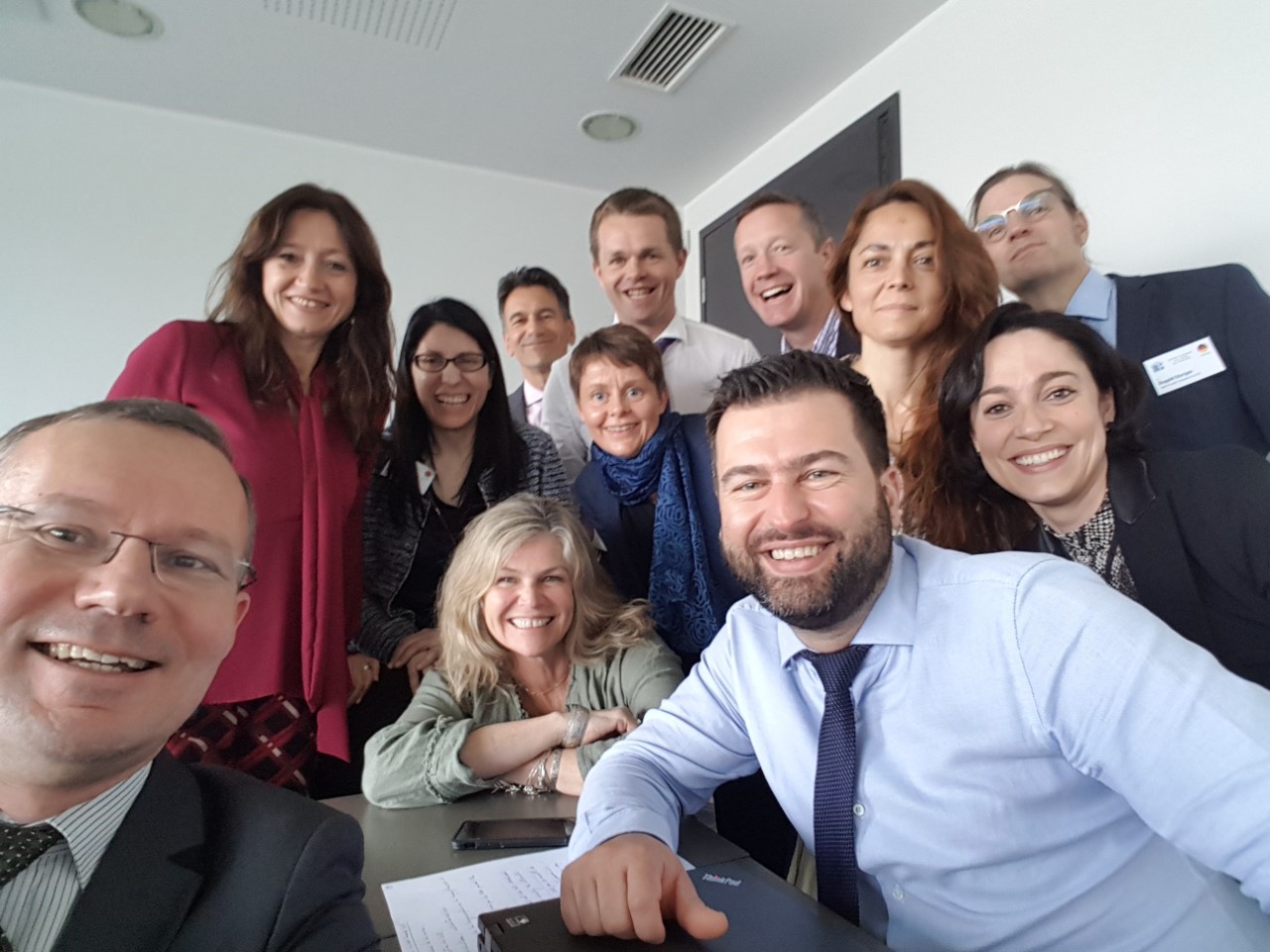